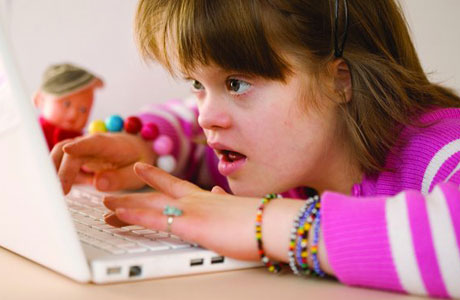 Meidinal Triangga Jayabaya		2009 71 052
Pingkan Lona Hosana Tuuk		2009 71 015
Alda Eka Putra				2009 71 006
Nugroho				2009 71 004
Kesulitan Belajar
Seringkali orang tua atau guru selalu memarahi anak-anak bila mendapatkan nilai jelek atau tidak mengerti dengan pelajaran yang telah disampaikan, apalagi hal itu terjadi berulang kali, dan orang tua / guru juga terkadang tidak mau meneliti penyebab anak tersebut selalu mendapatkan nilai jelek. Dalam situasi ini bisa saja sebenarnya anak-anak itu merupakan anak dengan berkesulitan belajar khusus
Pengertian….
Anak dengan kesulitan belajar khusus adalah anak yang mengalami hambatan pada satu atau lebih proses-proses psikologis dasar (mengerti / mencerna sesuatu) yang mencakup pengertian atau penggunaan bahasa baik lisan maupun tulisan, dimana hambatannya dapat berupa : ketidakmampuan mendengar, berpikir, berbicara, menulis, mengeja, berhitung. Hambatan tersebut termasuk kondisi seperti gangguan persepsi, kerusakan otak, MBD (Minimal Brain Disfunction), Dislexia (kesulitan mengeja/membaca) dan developmental apashia (kesulitan merangkai kata/memahami kata-kata).
Kesulitan Belajar merupakan….
hambatan secara umum yang mencakup ketidakmampuan belajar (Learning Disabilities), ketidakmampuan belajar khusus (Specific Learning Disabilities), dan kekacauan belajar (Learning Disorders) yang sering dikatakan atau disebut orang-orang yang gagal berprestasi di sekolah tetapi penyebabnya bukan karena tuna netra, tuna wicara, tuna grahita maupun tuna daksa.
Ciri-ciri anak dengan kesulitan belajar
Mengalami kesulitan belajar di sekolah.
Kinerja yang tidak merata pada berbagai tugas sekolah 
Ada kaitannya dengan masalah faali.
Ada gangguan pada proses psikologis dasar.
Di luar cakupan kategori ketidakmampuan yang dikelompokkan ke ‘luar biasa’ (tuna netra, tuna wicara, tuna grahita, tuna daksa).
berbagai aspek ketidakmampuan atau kesulitan pada anak :
- Aspek kognitif : membaca, berhitung, berpikir
- Aspek sosial : kesulitan berhubungan dengan orang lain atau menunjukkan perilaku yang tidak tepat.
- Aspek bahasa : sulit mengekspresikan diri secara lisan atau tertulis, atau dalam memproses bahasa.
- Aspek motorik : keterampilan motorik kasar, psikomotor atau keterampilan perseptual motorik atau kombinasi ketiganya.
Beberapa Bentuk Kesulitan Belajar Persepsi
1. Diskriminasi Visual tidak dapat membedakan
	- Bentuk kiri dan kanan : b-d ; p-q ; E-3 ; s-z ; y-j
	- Atas dan bawah : n-u ; m-w ; 6-9
	- Urutan atau sekuens : 413 – 431 ; iba-aib ; on – no ; ibu – biu
	- Kekacauan dalam huruf : h-n ; r-n ; p-t
	- Adanya rincian
	- Adanya gestalt atau kelengkapan : seharusnya
	- Menghilang atau menukar kata : taman mini – paman tini
2. Bentuk dan latar
	Adanya hambatan dalam kemampuan untuk memusatkan perhatian terhadap stimulus yang diberi sementara stimulus yang lain juga ada, gejalanya adanya hambatan dalam:
	- Memusatkan pada detail
	- Memisahkan bagian pokok dan latar belakang (persepsi)
	- Adanya gerak (sulit menelusuri garis)
	- Menangkap tema sentral karena perhatiannya pada detail kecil yang lain
	- Mengingat apa yang sedang dibacanya karena perhatiannya teralih pada kata-kata / angka-angka yang ada pada halaman tersebut
	- Membuat replika/contoh, misalnya tidak dapat menyalin tulisan dipapan tulis
	- Menentukan benda tertentu diantara benda-benda yang lain
	- Menangkap bola, karena adanya objek lain dalam penglihatan sehingga perhatiannya teralih dari datangnya bola.
3. Asosiasi visual dan ‘Closure’
	Yang terhambat berbentuk :
	- Tidak dapat menambahkan huruf yang hilang walaupun akan dibaca dengan mudah kalau melihatnya secara lengkap. Misalnya : k ki dibaca kaki ; t ngan dibaca tangan
	- Ada yang dapat bercerita secara verbal tapi tidak dapat menuliskannya walaupun tahu bagaimana mengeja kata-katanya
	- Anak mengalami kesulitan dalam memanipulasi simbol-simbol matematika (berhitung) seperti 
	: + ; - ; : ; x
4. Ingatan visual
	a. Tidak mampu menceritakan kembali apa yang dilihat pada gambar apa yang baru saja dibaca atau apa yang baru saja dilihat di tv/film
	b. Tidak dapat menceritakan urutan gambar ; ejaan atau arah
	c. Tidak mampu mengingat kembali posisi, letak atau arah
	d. Tidak mampu mengingat simulasi visual , warna, bentuk terutama jika terjadi perubahan ukuran, deteil, posisi dll.
5. Visual Constancy
	a. Mengalami kesulitan melihat gambar berdimensi misalnya kubus dilihat segi empat
	b. Kesulitan menghubungkan yang abstrak dengan pengalaman yang konkret, misalnya tidak tahu bahwa pisang lebih kecil dari pepaya
	c. Kesulitan memahami bahwa benda terlihat kecil bila jaraknya semakin jauh dari pengamatan visual
Penyebab….
Penyebab kesulitan belajar dapat dilihat dari gambaran umum prestasi, faktor fisiologis, faktor psikologis dan faktor sosial kesulitan belajar.
	Hal-hal yang akan mempengaruhi prestasi belajar seseorang dapat dikelompokkan ke dalam faktor-faktor berikut :

Faktor Eksternal 
	Yaitu faktor yang ada di luar diri siswa, terdiri dari :
		- lingkungan alami (fisik) dan sosial siswa 
		- lingkungan belajar (instrumental)
	Sangat erat hubungannya dengan faktor psikologis. 
	Yang penting : stimulasi lingkungan.
Faktor Internal
	Faktor yang ada dalam diri siswa sendiri, terdiri dari :
		-  konstitusi tubuh yaitu faktor fisiologis & 	    neuropsikologis 
		-  faktor psikologis yaitu faktor yang 	didasari  oleh proses-proses mental dan 	kemampuan mental (motivasi, pengalaman, 	sikap, minat, bakat, kreativitas, kognisi, 	persepsi, dan  inteligensi).
Interaksi antara faktor internal & eksternal.
	
	Merupakan hubungan timbal balik antara faktor internal dan faktor eksternal (sosial) yang kemudian mempengaruhi prestasi belajar seseorang.
Penyebab fisiologis dapat bersumber pada :
Proses faali & kelainan biokimiawi, terganggunya proses faali & biokimia dalam tubuh terutama akibat penggunaan obat-obat psikotropika yang dapat mempengaruhi metabolisme dan meracuni tubuh.
Malnutrisi, yaitu kekurangan nutrisi sering menimbulkan gangguan pertumbuhan otak dan perkembangan inteligensi. Kerusakannya biasanya permanent.
Cacat tubuh, berupa cacat inderawi, kelumpuhan dan sebagainya.
Komponen genetic, yaitu beberapa kesulitan belajar yang disebabkan oleh faktor keturunan yang dapat menyebabkan kesulitan belajar.
Penyebab Psikologis dapat bersumber pada:
terletak pada pola dasar emosi yang membentuk perilaku yang kurang adaptif.
	Perilaku tersebut dibagi ke dalam 4 golongan :
Tindakan nyata / instrumental.
		Tindakan yang dapat dilihat orang lain. 
		Misalnya : membolos, tidak mengerjakan tugas, 	bermain dengan  teman, menggambar atau  	mencoret-coret dan  sebagainya.
Kognisi 
	Perilaku atau proses-proses yang berbentuk pikiran, pengetahuan, interpretasi, pemahaman  atau ide-ide mengenai diri sendiri maupun lingkungan.
Perilaku Afektif 
	Tindakan atau pengalaman yang menyangkut perasaan senang atau tidak senang. Hal ini berkaitan dengan sikap, minat, kecemasan, dan ketakutan-ketakutan terhadap kegagalan atau  keberhasilan. Dapat menyebabkan fobia dan mogok sekolah.
Persepsi 
	Pandangan atau kesadaran tentang obyek, kualitas atau hubungan. Misalnya persepsi  buruk atau negative terhadap diri sendiri, bidang studi, kompetensi diri dan terhadap nilai  pentingnya pendidikan.
Penanganan dan program pendidikan bagi anak yang mengalami kesulitan belajar
Penanganan berasal dari persepsi medis dan persepsi psikoedukasional
	a. Ahli mengatakan bahwa kesukaran belajar karena kerusakan fungsi otak dapat dikurangi dengan obat misalnya megavitamin atau manajemen diet.
	b. Psikolog dan ahli yang lain mengatakan bahwa kesukaran belajar karena defisit keterampilan perseptual motorik, akan mencari bantuan yang dapat meningkatkan fungsi tersebut, dan jika karena kekurangan dibidang akademik dengan memodifikasi perilaku, latihan pengamatan dll.
Bentuk penangan lain :
1. REMEDIAL : usaha perbaikan yang dilakukan pada fungsi belajar yang terhambat. Prosedurnya :
	- Analisis hasil diagnosis
	- Menentukan bidang yang perlu mendapat perbaikan
	- Menyusun program perbaikan
	- Melaksanakan program perbaikan
	- Menilai perbaikan belajar-mengajar
	
2. TUTORING : bantuan yang diberikan langsung pada bidang studi terhambat pada siswa sekolah dengan tujuan mengejar ketertinggalan di kelas
3. KOMPENSASI : diberikan bila hambatan yang dimiliki berdampak negatif dalam proses pembentukkan konsep dirinya. Misalnya anak yang mengalami hambatan auditif dapat digunakan saran belajar yang lain

		
		Untuk menangani anak dengan kesulitan belajar Khusus tidak hanya dilakukan oleh pihk sekolah atau psikolog saja, tapi orang tua juga harus dilibatkan dalam hal ini. Pelibatan orang tua dalam hl ini yaitu : membantu anak untuk berhsil, menghargai usaha anak, mencoba membuat rutinitas dalam kegiatan sehri-hari (agar anak tahu apa yang harus dilakukan terlebih dahulu), memberika tugas satu per satu / bertahap (agar anak tidak bingung), berlaku simpatik tetapi tegas, jangan terlalu memaksa anak, membantu anak untuk bergau atau berteman.
sumber
Materi Mata kuliah Kesulitan Belajar (Ibu. Winanti) 

http://edukasi.kompasiana.com/2012/04/22/anak-dengan-kesulitan-belajar-khusus/